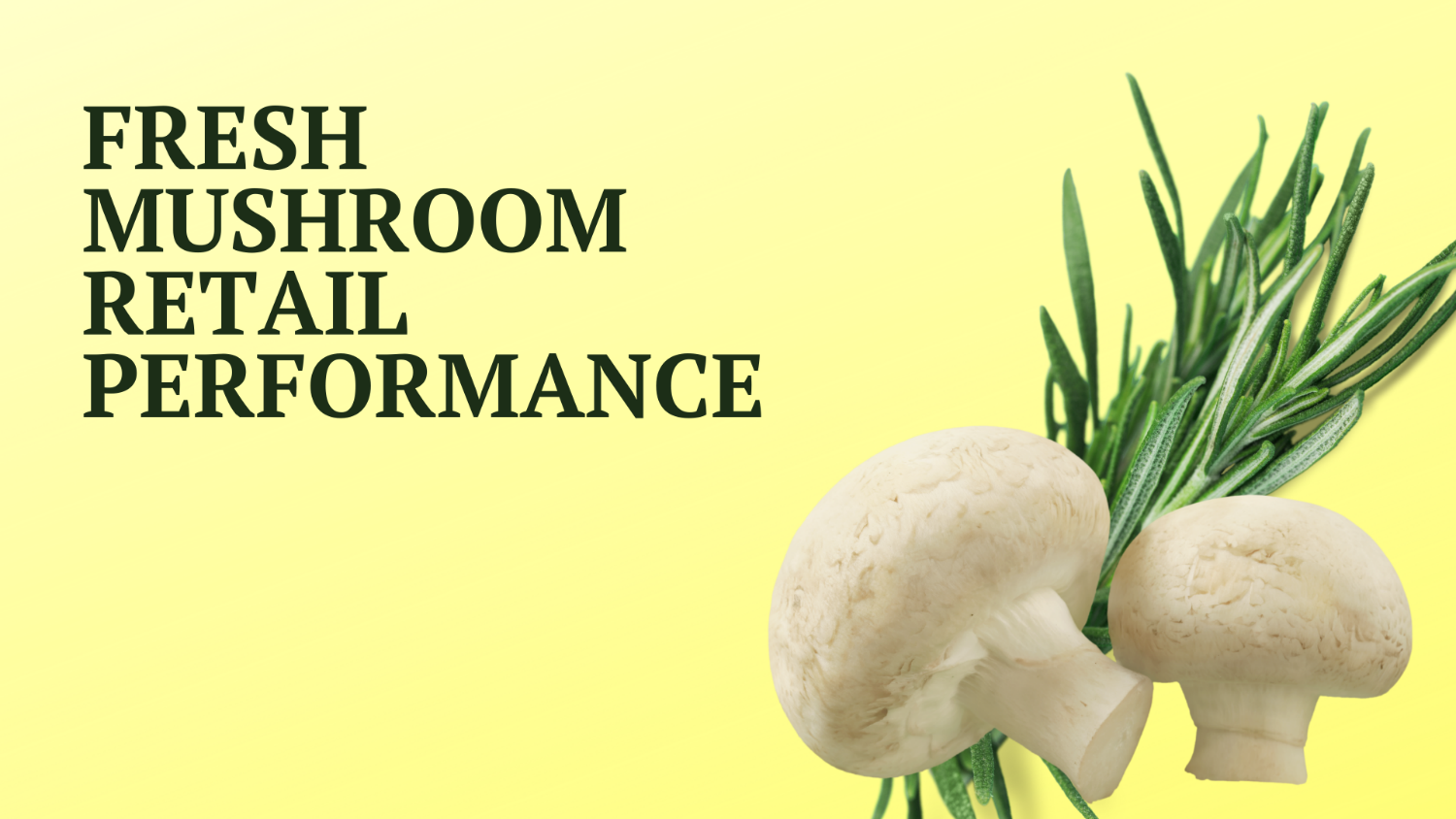 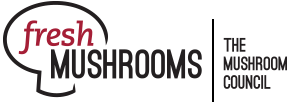 Four weeks ending
May 15, 2022
Methodology
The report covers the four weeks ending May 15, 2022 with week endings:
April 24, 2022
May 1, 2022
May 8, 2022
May 15, 2022
Comparisons to year ago (YA) refer to 2021; comparisons to two years ago (2YA) refer to 2020 and 3YA to 2019
Dollar references are the retail value, volume is reflected in pounds
Data is based on the IRI total multi-outlet universe, which includes supermarkets, supercenters, club, commissaries, etc. 
It does not include the specialty stores, such as Whole Foods or Sprouts
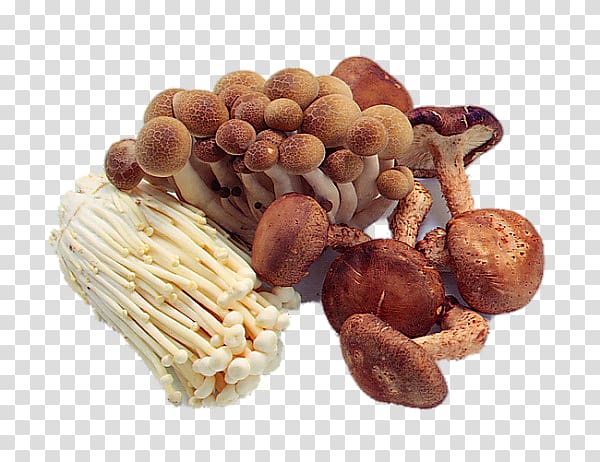 Source: IRI, Integrated Fresh, MULO, 4 weeks ending 5/15/22
2
Four-year dollar sales trendDollar sales fell below YA and 2YA levels as the quad-week period now laps the start of the pandemic, but remained well above 2019
Source: IRI, Integrated Fresh, MULO, 4 weeks and year-to-date ending 5/15/22 versus same periods the past four years
3
Four-year unit sales trendUnit sales were below 2019 levels in the quad week and year-to-date views
Source: IRI, Integrated Fresh, MULO, 4 weeks and year-to-date ending 5/15/22 versus same periods the past four years
4
Four-year volume (pound) sales trendYTD, pounds were up slightly against 2019 levels. Volume being steady, but units down points to buying larger pack sizes
Source: IRI, Integrated Fresh, MULO, 4 weeks and year-to-date ending 5/15/22 versus same periods the past four years
5
Mushroom contribution to the department and categoryThe mushroom share of dollars versus total produce and total vegetables was similar to the levels seen in 2019
Source: IRI, Integrated Fresh, MULO, 4 weeks and year-to-date ending 5/15/22
6
Mushrooms price per unitYTD Inflation for mushrooms, at +4.5%, was much lower than total produce and total vegetables — which automatically deflates the share
Source: IRI, Integrated Fresh, MULO, YTD weeks ending 5/15/22
7
Mushroom price per volume (pound)On a pound basis, mushroom inflation was also below average. However, the price per volume is much higher than many other vegetables
Source: IRI, Integrated Fresh, MULO, YTD weeks ending 5/15/22
8
Price per volume by quarter/monthThe rate of inflation has increased since Q2 of 2021
Source: IRI, Integrated Fresh, MULO,  2019-5/15/2022
9
Price per volume and unit by type
Brown mushrooms include crimini and portabella
Specialty mushrooms include shiitake, oyster, enoki, chanterelle, morel, wood ear, porcini, black forest and other
Source: IRI, Integrated Fresh, MULO, YTD through weeks ending 5/15/22
10
Share of dollars and pounds sold on merchandisingIn addition to higher prices, less was sold while on promotion. In contrast, the share of total vegetable dollars/pounds sold on promotion were up 6.0%
* Any merchandising, including feature, display, feature & display and temporary price reductions
Source: IRI, Integrated Fresh, MULO, YTD through weeks ending 5/15/22
11
Mushroom dollar, unit, volume salesYear-on-year, mushroom dollars couldn’t hold the line, but versus 2019 $ are up
4 w.e. 5/15/2022 dollars
$95.5M

volume (lbs)
21M
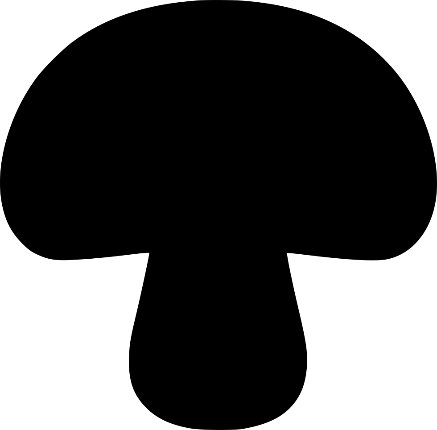 -11.8%
-5.9%
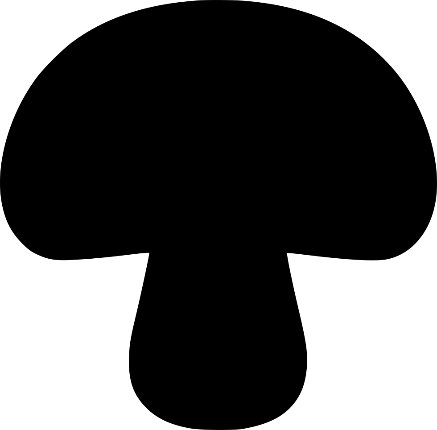 -10.5%
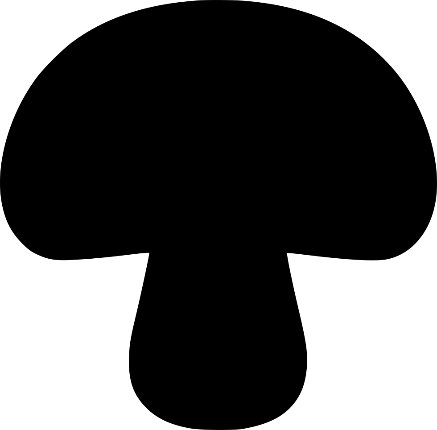 Dollar growth vs. YA
Unit 
growth vs. YA
Volumegrowth vs. YA
-20.0% vs. ’20
+10.5% vs. ’19
-25.3% vs. ’20
-0.2% vs. ’19
-25.0% vs. ’20
-1.5% vs. ’19
Source: IRI, Integrated Fresh, MULO, 4 weeks ending 5/15/22
12
Vegetables and mushroom dollar sales vs. YA and 2019Both mushrooms and vegetables continued to trend above pre-pandemic levels
Source: IRI, Integrated Fresh, MULO, 2019-w.e. 5/15/2022
13
Vegetables and mushroom pound sales vs. YA and 2019Vegetables experienced lowest pound gain versus 2019 since the start of the pandemic
Source: IRI, Integrated Fresh, MULO, 2019-w.e. 5/15/2022
14
Base and incremental salesSlightly higher incremental dollars in the last four weeks
Source: IRI, Integrated Fresh, MULO, 4 weeks ending 5/15/22
15
Over indexing versus under indexing regionsUnder indexing regions are catching up
Use as comparison to understand importance/size of mushrooms
WEST
PLAINS
GREAT LAKES
NORTHEAST
MID SOUTH
CALIFORNIA
SOUTHEAST
SOUTH CENTRAL
= Above-average share
= Above-average performance
Source: IRI, Integrated Fresh, MULO, YTD through 5/15/22 | Total fresh vegetables and total fresh mushrooms
16
Performance summary whites, browns and exoticsDollar sales for browns up 20.6% versus pre-pandemic levels
Source: IRI, Integrated Fresh, MULO, 4 weeks ending 5/15/22
17
White button mushrooms dollar performance
Dollars YTD through 5/15/2022
$50.9M
Or 53.3% of total

Average price/unit
$2.56
+4.6%
Source: IRI, Integrated Fresh, MULO, 2021 plus 4 weeks ending 5/15/22
18
White button mushrooms volume performance
Pounds YTD throughw.e. 5/15/2022
13M
Or 61.0% of total

Average price/pound
$3.97
+6.2% vs. YA
Source: IRI, Integrated Fresh, MULO, 2021 plus 4 weeks ending 5/15/22
19
Crimini mushrooms dollar performance
Dollars YTD throughw.e. 5/15/2022
$29.8M
+31.7% vs. 2019

Average price/unit
$2.90
+7.0% vs. YA
Source: IRI, Integrated Fresh, MULO, 2021 plus 4 weeks ending 5/15/22
20
Crimini mushrooms volume performance
Pounds YTD throughw.e. 5/15/2022
6.2M
+20.6% vs. 2019

Average price/pound
$4.78
+9.7% vs. YA
Source: IRI, Integrated Fresh, MULO, 2021 plus 4 weeks ending 5/15/22
21
other insights
Packaged (fixed weight) versus random weight
Package-size analysis
Organic versus conventional
Value-added versus whole/uncut
22
Packaged (fixed weight) versus random weightWhile both down, fixed weight did better than random weight
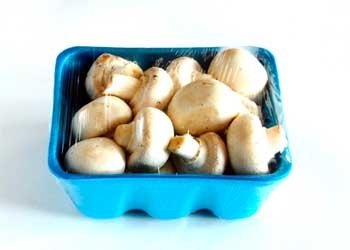 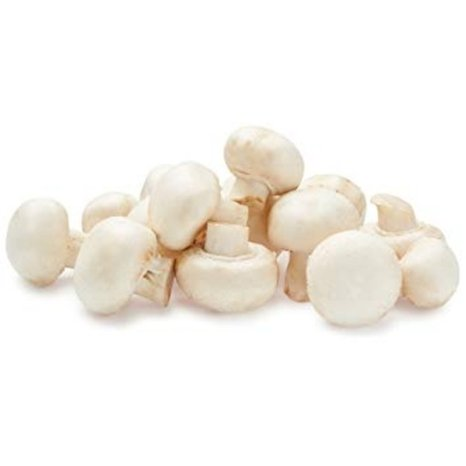 4 W.E. 5/15/2022 | Share of total mushroom sales and sales growth %
Source: IRI, Integrated Fresh, MULO, 4 weeks ending 5/15/22
23
Package size analysis8 and 16 ounces drive the bulk of sales; 8 ounce had a strong quad weeks
Source: IRI, Integrated Fresh, MULO, 4 weeks ending 5/15/22
24
Organic versus conventional mushrooms salesThe organic share of mushroom dollar sales reached 12.7%
4 WE 5/15/2022 | Share of total mushroom sales and sales growth %
Unit growth
-11.5%
Volumegrowth
-13.5%
Marketsize
$79.9M
$ growth
-7.8%
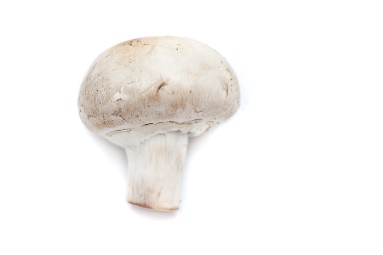 Conventional
Unit growth
-5.9%
Volumegrowth
-10.8%
Market size
$11.6M
$ growth
-1.2%
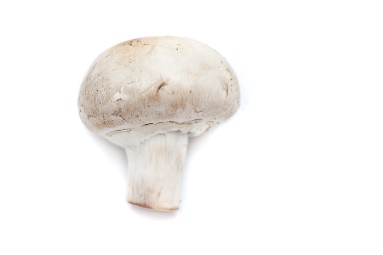 Organic
10% 
of pound sales
Source: IRI, Integrated Fresh, MULO, 4 weeks ending 5/15/22 compared with year ago
25
Organic by typeBrown mushrooms had the highest organic share, specialty drove growth
Source: IRI, Integrated Fresh, MULO, 4 weeks ending 5/15/22
26
Cut/prepared versus whole mushroomsNo preparation (whole) had the better performance
4 w.e. 5/15/2022 | Share of total mushroom sales and sales growth %
Unit growth
-9.8%
Volumegrowth
-14.3%
Marketsize
$42.2M
$ growth
-5.5%
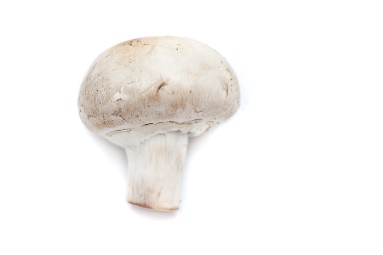 No preparation
Unit growth
-11.9%
Volumegrowth
-12.3%
Market size
$49.4M
$ growth
-8.3%
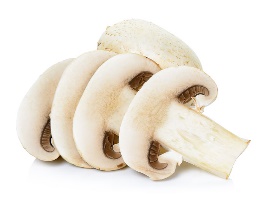 Cut/prepped
51.8% 
of lbs sales
Source: IRI, Integrated Fresh, MULO, 4 weeks ending 5/15/22 compared with year ago
27
Cut/prepared by typeBrown mushrooms represented the largest share and the better performance
Source: IRI, Integrated Fresh, MULO, 4 weeks ending 5/15/22
28